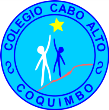 26 de abril de 2021DÍA DE LA CONVIVENCIA ESCOLAR
Colegio Cabo Alto
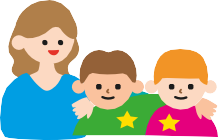 La celebración del Día Nacional de la Convivencia se ha establecido en el calendario escolar como una oportunidad para realzar la importancia que tiene el aprendizaje de la convivencia en la formación integral de los estudiantes.Asegurar una buena convivencia escolar obliga, entre otras medidas, a establecer procesos de formación a todos los miembros de la comunidad para transformar la escuela en espacios de cuidado mutuo y de relaciones de confianza.
ACTIVIDAD
ENFRENTANDO CONFLICTOS

Objetivo de la actividad:

Conocer diferentes formas de enfrentar los conflictos.
Los invitamos a ver el video El puente - Historia animada sobre la importancia y utilidad de la colaboración, disponible en: https://www.youtube.com/ watch?v=BUUjZduPECY
PREGUNTAS
1.-¿Qué formas de enfrentar conflictos reconoces en el video?

2.- ¿Cuáles de estas formas de enfrentar conflictos en tu curso son las que más se repiten?

3.-¿De qué manera tú contribuyes a resolver los conflictos que se generan en el curso?
MUCHAS GRACIAS POR TU PARTICIPACIÓN.